3-Sosyo-Çevresel Yaklaşım
Sağlığın Sosyal Pazarlaması
Organizasyon Geliştirme
Ekonomik Ve Düzenleme Faaliyetleri
Nesibe ÜZEL
Toplumu Örgütleme Örnekleri
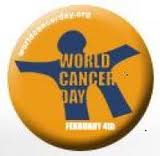 Sosyal planlama

Toplum üyelerinin birey olarak katılımını, așağıdan–yukarı katılımdan çok yukardan-așağı danıșmanlık olarak vurgular. 

Özel bir sorunun tanımlanması yaygın olgu toplamaya ve ağırlıklı olarak niteliksel verilerle yapılan resmi gereksinim değerlendirmesine dayalıdır. 

Aynı zamanda sosyal planlama modeli pazar ilișkileri sürecine yatkındır, pazar ilișkileri kalıbında olmaya eğilimlidir.
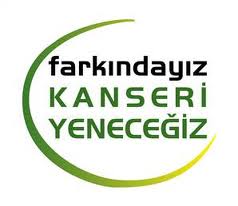 Nesibe ÜZEL
Yöresel Kalkınma Modeli (Rothman & Tropman, 1987)
Kendi-kendine yardım ve arkadașlık yardımı gibi idealize ya da romantize edilmiș toplumların uygulamalarını yapılandırır. Bu modeli yürüten uygulayıcılar genelde paylașılan sorunları olan insanlardan geniș bir kesimi bir araya getirmeye çalıșırlar.
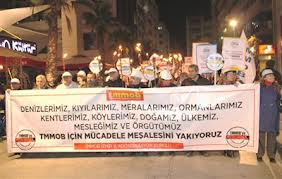 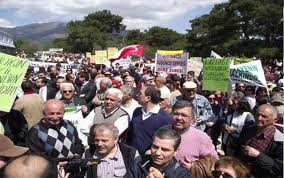 Nesibe ÜZEL
Yöresel Kalkınma Modeli (Rothman & Tropman, 1987)
Karar vermede uzlașma yaklașımlarına vurgu yaparlar ve güç kurumları arasında ișbirliği ararlar.

 Ek olarak bu modelde görev alan uygulayıcılar yerel yerleșimleri kendilerini ilgilendirenleri ve bu sorunların üstesinden nasıl geleceklerini tanımlamaları için desteklerler.
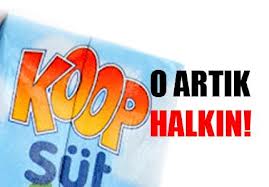 Nesibe ÜZEL
Yöresel Kalkınma Modeli (Rothman & Tropman, 1987)
Grup olușturma sürecinde uygulayıcı ișlevi öncelikle yetișkin eğitimciliği ve grup yönlendiriciliğidir.

Yöresel kalkınma modeli yatay ilișkiler olușturulmasına vurgu yapar. 

İnsanlar bir ölçüde kendi sosyal destek sistemlerini ve kișiler arası ilișkilerini güçlendirerek, kendi güçlerine ilișkin büyük bir farkındalık kazanırlar.
Nesibe ÜZEL
Örgütlenme biçimi olarak çatıșma ve karșı karșıya gelmeyi kullanır, sosyal güç ilișkilerinde sapmalarla tanımlanır vurgusu yaparlar. 

Bu model için çalıșan uygulayıcılar genel olarak dıșsal hedef eylemleri olarak görece güçlü özel ya da kamu kurumları adına belirli komșu yerleșimlerde daha küçük yerel toplum gruplarında çalıșırlar. 

Bu model verili eșitsizlik koșullarına karșı ortak kavgalar yaratma yoluyla toplumları örgütler
Sosyal Eylem Modeli   (Rothman ve Tropman,1987)
Nesibe ÜZEL
Sosyal Eylem Modeli   (Rothman ve Tropman,1987)
sosyal eylem örgütlemesi açısından uygulayıcının sorumluluğunun toplum kalkınmasına politik bir bakıș getirmesi ve yerel toplumlarda değișim için bir program bașlatması ile bağlı olduğu tartıșılır,

  İnsanların kendi yașamlarına ve durumlarına ilișkin güçlü
“geleneksel” bilgileri, örgütleyicilerin politik bilgisiyle birleștirilir
Nesibe ÜZEL
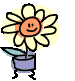 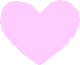 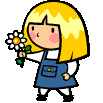 Nesibe ÜZEL